JACK’S
BACHELOR
W E E K E N D
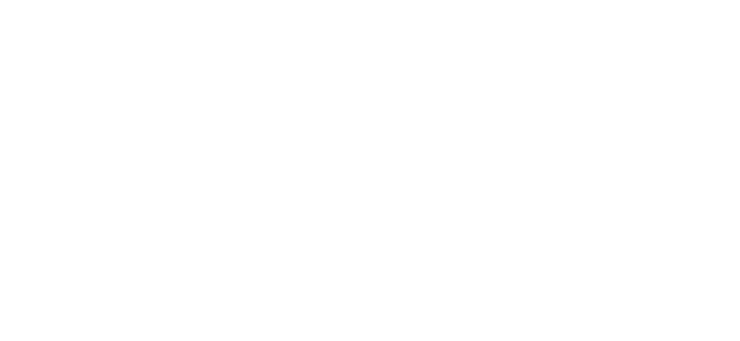 M I A M I ,  F L
7 . 1 5  –  7 . 1 7
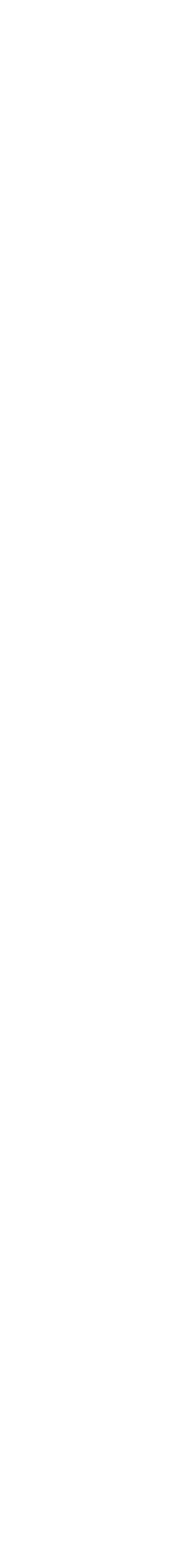 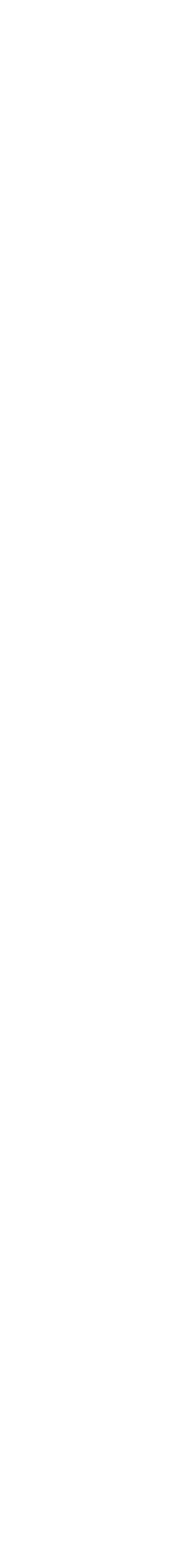 FRIDAY
3:00 PM: Check-in at the Oceanview Resort
4:00 PM: Welcome drinks by the pool
7:00 PM: Sunset dinner at La Mar
9:30 PM: Nightlife adventure at Tropic Vibes Lounge
SATURDAY
SUNDAY
RESORT DETAILS
9:30 AM: Breakfast at The Sunrise Bistro
9:00 AM: Farewell brunch at Coastal Café
Oceanview Resort,  123 Seabreeze Lane,  Miami, FL
11:00 AM: Private yacht excursion
11:30 AM: Check-out and goodbyes
2:00 PM: Relaxation at the spa
5:30 PM: Cocktail party on the rooftop
8:00 PM: Dinner and live music at The Shoreline